Unit II: MHDPart I: Theory of Magnetohydrodynamics
Richard Anantua (UTSA) 
PHYS 7903-AST 4953 - General Relativistic MHD
3/6/2023 – 3/22/2023
1
[Speaker Notes: MCP Problem 16.1 Gravity Waves: https://www.physics.umd.edu/grt/taj/374a/waterwaves.pdf]
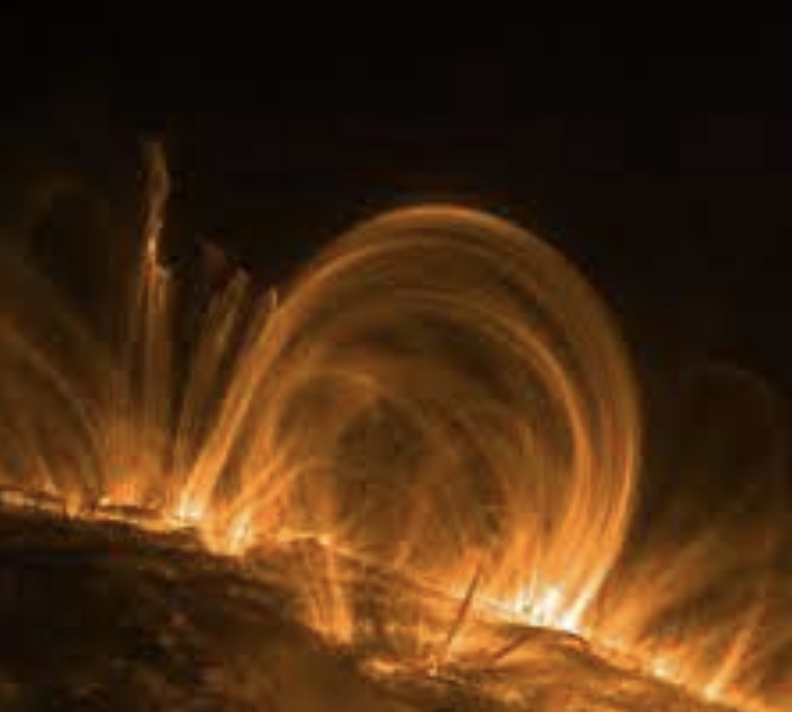 Example of MHD
Solar corona
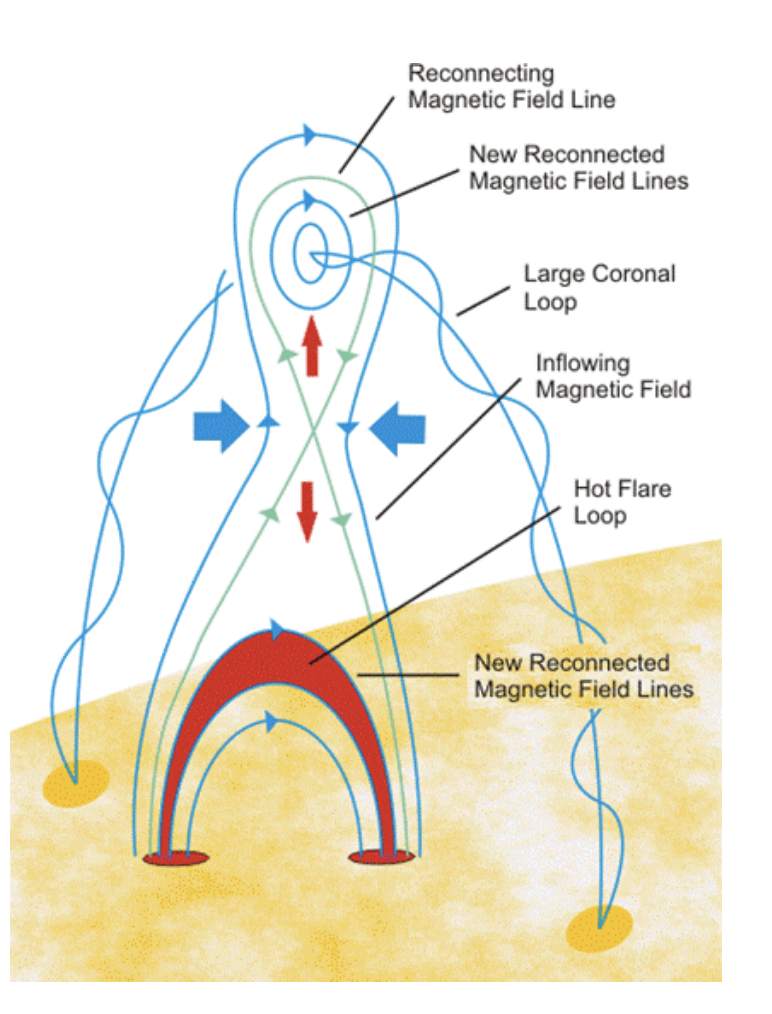 2
[Speaker Notes: https://suli.pppl.gov/2017/course/Loureiro.pdf

https://progearthplanetsci.springeropen.com/articles/10.1186/s40645-016-0084-7

The solar corona satisfies the low- β plasma condition (β= 0.01–0.1) (Gary 2001) in which the magnetic energy dominates that of the coronal plasma, solar flares are widely considered to be a manifestation of the conversion of the magnetic energy of the solar corona into kinetic and thermal energy, culminating in the release of high-energy particles and electromagnetic radiation]
Math methods – linear algebra
TERMINOLOGY: A linear operator A satisfies



for all scalars c,d and vectors v,w
3
Math methods – linear algebra
TERMINOLOGY: A linear operator A satisfies



for all scalars c,d and vectors v,w
Note: Linear superposition of waves satisfy the wave equation
4
Math methods – linear algebra
5
Review of Linear Algebra: Determinants, Eigenvalues and Eigenvectors
Finding determinantshttp://mathworld.wolfram.com/Determinant.html
Finding eigenvalueshttps://www.khanacademy.org/math/linear-algebra/alternate-bases/eigen-everything/v/linear-algebra-example-solving-for-the-eigenvalues-of-a-2x2-matrix
Finding (families or spaces of) eigenvectorshttps://www.khanacademy.org/math/linear-algebra/alternate-bases/eigen-everything/v/linear-algebra-finding-eigenvectors-and-eigenspaces-example
6
Math methods – linear algebra
EXERCISE: Find the eigenvalues and eigenvectors of
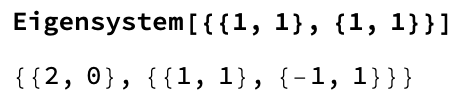 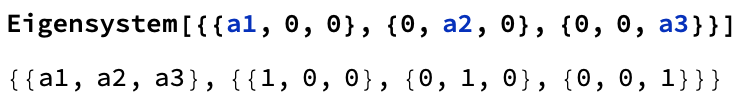 7
[Speaker Notes: Eigensystem[{{1, 1}, {1, 1}}]           {{2, 0}, {{1, 1}, {-1, 1}}}

Eigensystem[{{a1, 0, 0}, {0, a2, 0}, {0, 0, a3}}]        {{a1, a2, a3}, {{1, 0, 0}, {0, 1, 0}, {0, 0, 1}}}

𝐴 singular ⟺det(𝐴)=0⟺det(𝐴−0⋅𝐼)=0⟺0 is eigenvalue of 𝐴.]
Math methods – linear algebra
Exponential function of one variable as Taylor series


where e=2.718281828459045… is the exponential constant
Matrix exponential


Note Identity matrix satisfies Iv=v for any vector v
8
Math methods – ordinary differential equations
Linear first-order system


      Ansatz?
Want to write x(t)=eAt, but the matrix exponential eAt is a matrix while x(t) must be a vector
9
Math methods – ordinary differential equations
10
Math methods – ordinary differential equations
11
Review of electromagnetism – Particles and Fields
Electromagnetism – fields (obeying superposition) and charged point particles 
Electrostatics: Coulomb’s law with Coulomb constant k=8.99x109Nm2C-2



Magnetostatics: Magnetic force on moving charges in B field



Ohm’s Law
                                       where                
Fields satisfy wave equation

Dynamics: Maxwell’s equations
Q2
Q1
r2-r1
q
12
[Speaker Notes: Einstein-1894 
http://nerdywithchildren.com/what-was-albert-einstein-like-as-a-kid/]
Review of electromagnetism – Maxwell’s equations
Maxwell’s equations govern EM waves (fields obeying superposition) interacting with sources 
                                                         Differential Form                                             Integral Form
Gauss’s Law
Gauss’s Law 
for Magnetism
Faraday’s Law
Ampère Law
13
From Particles to Fluids
Water is made of particles, yet oceanographers don’t care much for the interactions of molecules
A fluid is a phenomenon emerging from a large collection of particles acting coherently with locally well-defined fluid variables such as temperature, density and pressure
We will build up equations governing fluids from collections of particles to macroscopic systems in this section
14
From Particles to Fluids: Ideal Gas LaW
Assume (cf. https://chemistrygod.com/ideal-gas-equation-derivation ):
All the molecules of the gas have the same mass. 
The molecules are pointlike and in constant random motion. 
The intermolecular forces among the molecules are zero.  The molecules do not exert any forces among themselves. 
All collisions among them and between the molecules and wall of the container are perfectly elastic in nature.
Then a particle collides between walls (e.g.,  at x=0 and L) a large number k times, taking                 on average between collisions
The force by the wall on the particle is
For N particles, the force by the wall is 
The pressure (on any face) is then
Using                                          we have the Ideal Gas Law
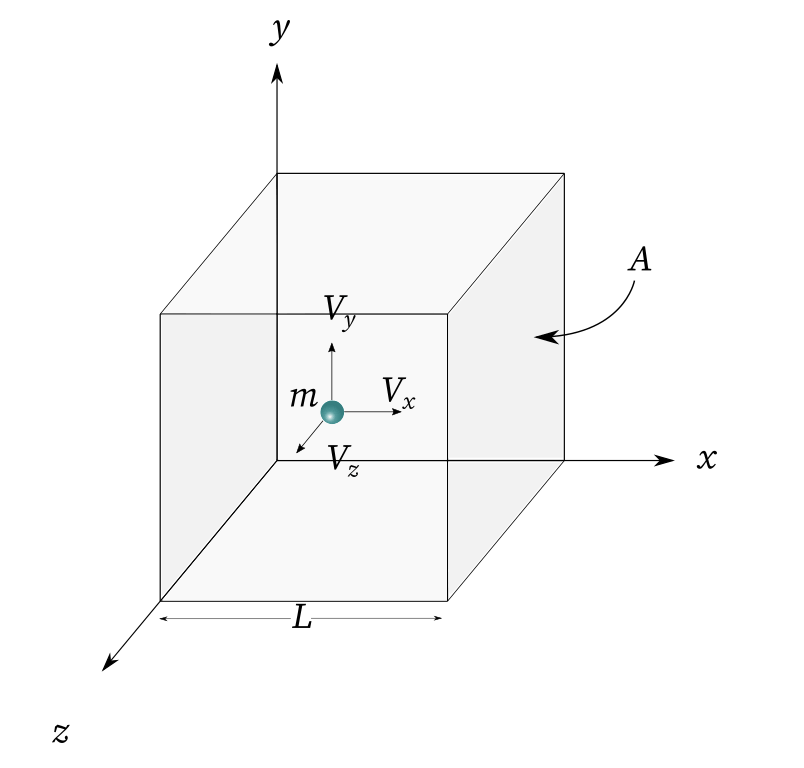 15
[Speaker Notes: https://chemistrygod.com/ideal-gas-equation-derivation

MCP Ex 13.20 Relativistic Bernoulli Eq.]
From Particles to Fluids: 1D-Diffusion
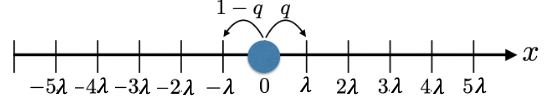 16
Particle PMF Differential Equation
[Speaker Notes: https://www.princeton.edu/~akosmrlj/MAE545_S2018/lecture17_slides.pdf]
From Particles to Fluids: Fokker-Planck Equation
We may rewrite the differential equation 

for the probability a particle would be found at (X,t) as


where
and
Fokker-Planck Equation
(Drift Velocity)
(Diffusion Coefficient)
17
[Speaker Notes: https://www.princeton.edu/~akosmrlj/MAE545_S2018/lecture17_slides.pdf]
From Particles to Fluids: 2D-Random Walk
18
[Speaker Notes: https://math.stackexchange.com/questions/4237401/2d-random-walk-expected-time-to-hit-enclosing-square

https://mathworld.wolfram.com/RandomWalk2-Dimensional.html

https://en.wikipedia.org/wiki/Random_walk]
From Particles to Fluids: 2D-Random Walk
Particles can take many microscopic steps between collisions to traverse macroscopic distances within a fluid
This can be modeled as a random walk
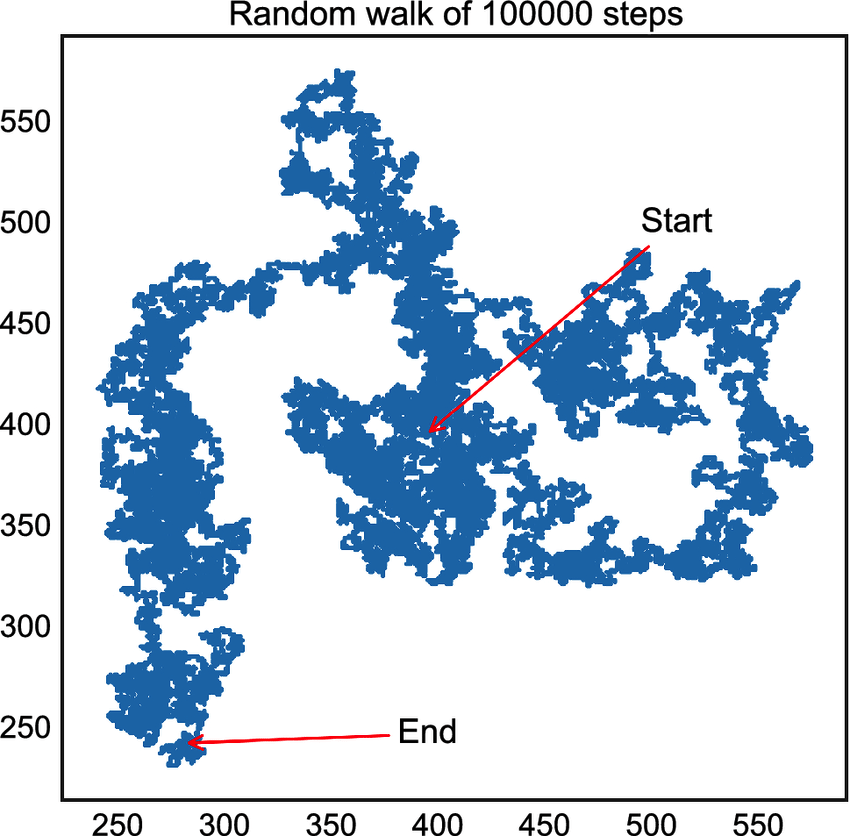 Source: https://www.researchgate.net/figure/A-random-walk-of-100-000-steps-on-a-2D-square-lattice-The-random-walker-starts-at-site_fig1_331835380
19
[Speaker Notes: https://www.researchgate.net/figure/A-random-walk-of-100-000-steps-on-a-2D-square-lattice-The-random-walker-starts-at-site_fig1_331835380]
Hannes Alfven: Primary Source
Alfvén 1942: Existence of Electromagnetic-Hydrodynamic Waves
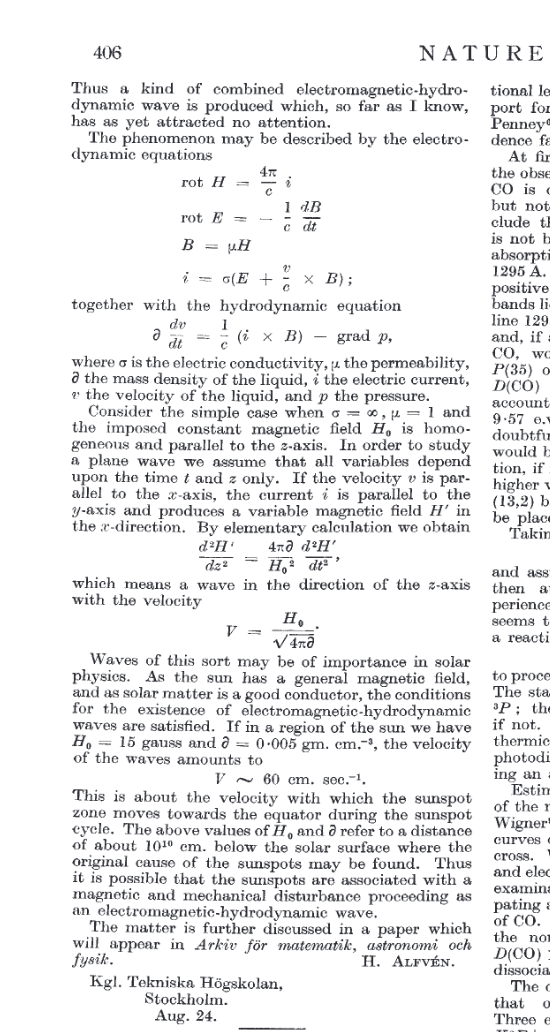 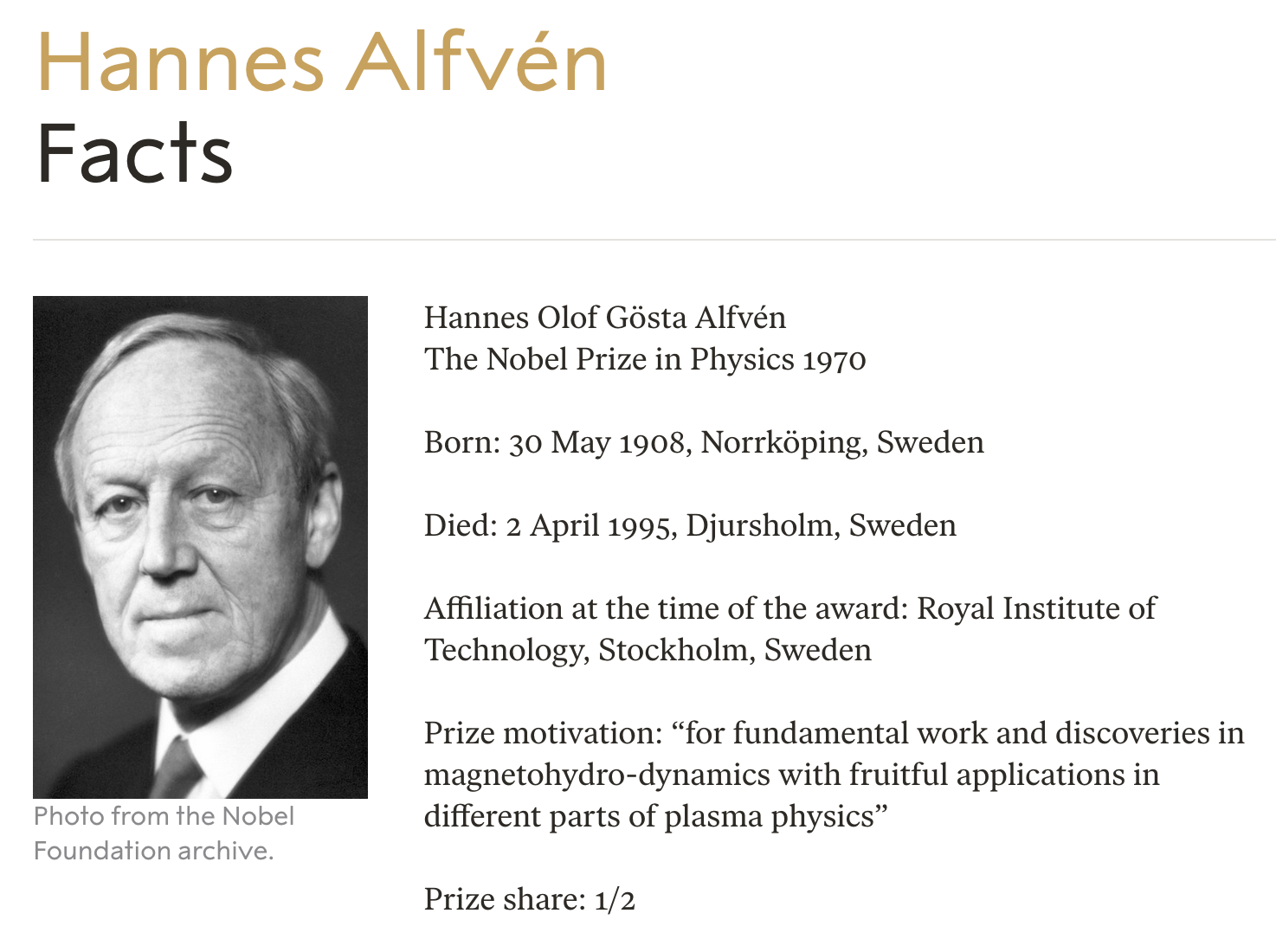 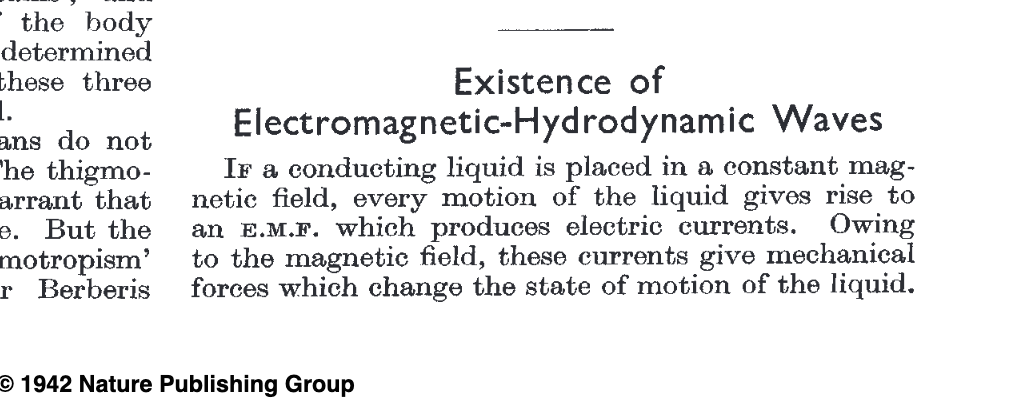 20
[Speaker Notes: https://www.nobelprize.org/prizes/physics/1970/alfven/facts/
Conducting plasma with const B field interacts with moving charged particles to induce a B-field wave!
Ohm’s law: Particle velocity v (xHat) sets up current i=j(-yHat=xHat x zHat) over a pillbox/swath of width Delta x (the field B induced wraps around the pillbox CCW mostly in +/- x-direction and falls off with z)
The induced H field satisfies a wave equation and propagates at vA]
NASA Alfven Waves
NASA MMS mission
21
[Speaker Notes: https://svs.gsfc.nasa.gov/4560]
Generalized Ohm’s Law
Generalized Ohm’s Law




Matrix divergence
Electron Pressure
Electron Inertia
Hall effect
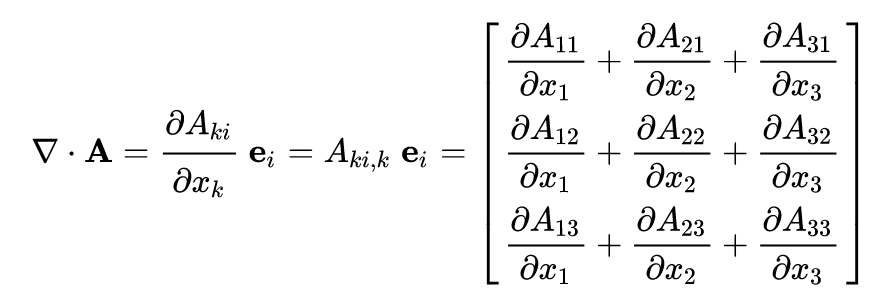 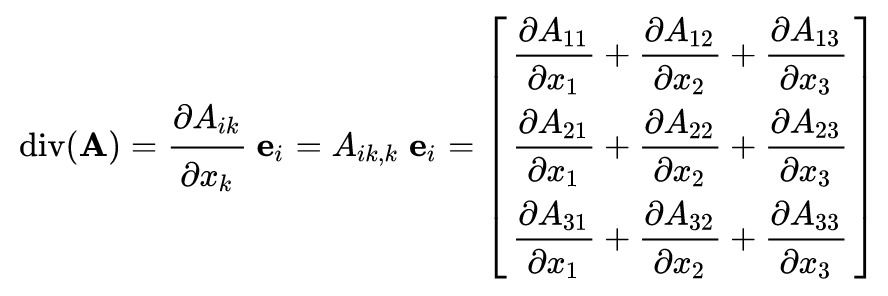 22
[Speaker Notes: https://youjunhu.github.io/research_notes/mhd/node3.html

https://en.wikipedia.org/wiki/Divergence#Application_in_Cartesian_coordinates

In magnetic field, in addition to electric currentalong the electric field there is also current that isperpendicular to ~E (Hall’s current).

https://lweb.cfa.harvard.edu/~namurphy/Lectures/Ay253_04_BeyondIdealMHD.pdf]
Generalized Ohm’s Law: Dimensional Analysis
Electron Pressure
Electron Inertia
Hall effect
23
[Speaker Notes: E+uxB is force per charge (Lorentz force law)
rho is a mass density, rho/M a number density; q rho/M is charge per unit volume; pressure gradient is force per unit volume
 
(Force per Volume)/(Charge per Volume) = Force per Charge


https://youjunhu.github.io/research_notes/mhd/node3.html

https://en.wikipedia.org/wiki/Divergence#Application_in_Cartesian_coordinates

In magnetic field, in addition to electric currentalong the electric field there is also current that isperpendicular to ~E (Hall’s current).

https://lweb.cfa.harvard.edu/~namurphy/Lectures/Ay253_04_BeyondIdealMHD.pdf]
Generalized Ohm’s Law: Dimensional Analysis
24
[Speaker Notes: SI units with B/Sqrt[mu0]
E+uxB is force per charge (Lorentz force law)
rho is a mass density, rho/M a number density; q rho/M is charge per unit volume; pressure gradient is force per unit volume
MeMi/(e^2 rho) =? Sqrt[epsilon0 m_e c^2/(ne^2)] c/(L_0^2 p).      L0/T0=L0 omega = u0

The ion inertiallength is defined as the speed of light divided by the ion cyclotron frequencyλi = c/ωpi. 
https://ecommons.cornell.edu/bitstream/handle/1813/17095/Martin,%20Matthew.pdf;sequence=1


Plasma frequency ωpe

https://youjunhu.github.io/research_notes/mhd/node3.html

https://en.wikipedia.org/wiki/Divergence#Application_in_Cartesian_coordinates]
Resistive MHD
Resistive MHD







Constraint

.
Continuity Eq.
Euler Eq.
Ohm’s Law
Closure Eq. / E.o.S.
Ampere’s Law
Induction Eq.
where
25
[Speaker Notes: https://youjunhu.github.io/research_notes/mhd/node3.html

p. 3 https://warwick.ac.uk/fac/sci/physics/research/cfsa/people/valery/teaching/khu_mhd/KHU_mhd_handout.pdf]
Resistive MHD
26
[Speaker Notes: https://youjunhu.github.io/research_notes/mhd/node3.html

https://en.wikipedia.org/wiki/Divergence#Application_in_Cartesian_coordinates]
Resistive MHD – PertuRbation Theory
Resistive MHD




Perturbation analysis (around mean quantities)



.
Keep as small variable, not perturbation
27
[Speaker Notes: https://youjunhu.github.io/research_notes/mhd/node3.html

https://en.wikipedia.org/wiki/Divergence#Application_in_Cartesian_coordinates

No plasma frequency, no gyrofrequency]
Resistive MHD – Wave Equation
Resistive MHD perturbations


 .
Let





Then                                                              (Momentum Equation)              
.
Exercise: Derive the Momentum Equation from Resistive MHD
28
[Speaker Notes: https://youjunhu.github.io/research_notes/mhd/node3.html

https://en.wikipedia.org/wiki/Divergence#Application_in_Cartesian_coordinates]